How to access…
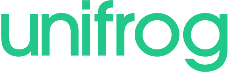 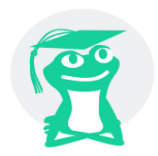 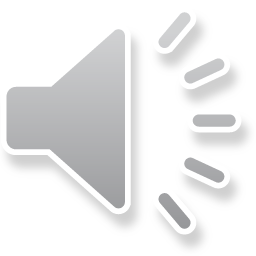 https://www.unifrog.org/
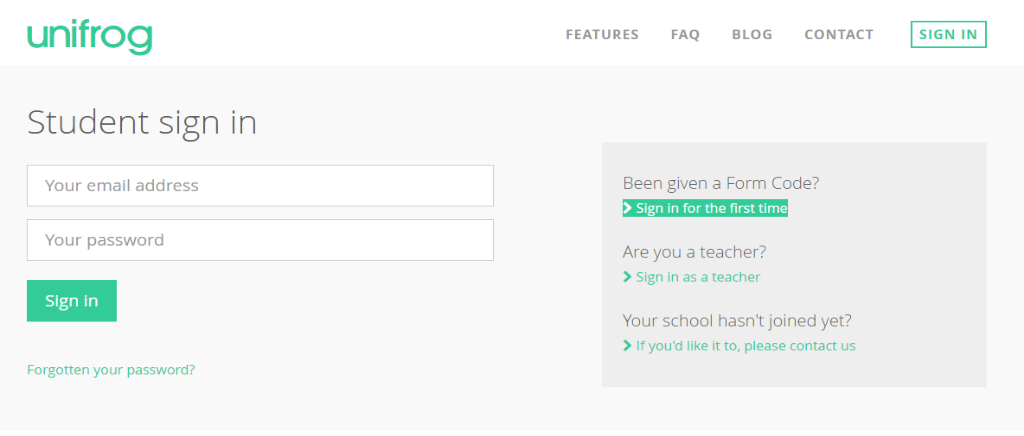 You should have been sent an email with a link to your school email address.
firstnamesurname22@students.tretherras.net
Follow the link and set yourself up with a password.
SAVE THIS PASSWORD ON YOUR PHONE
If you can’t find the email (it could be in your JUNK EMAIL folder) – click on ‘forgotten password’ and this should generate another email.
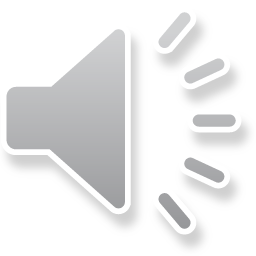 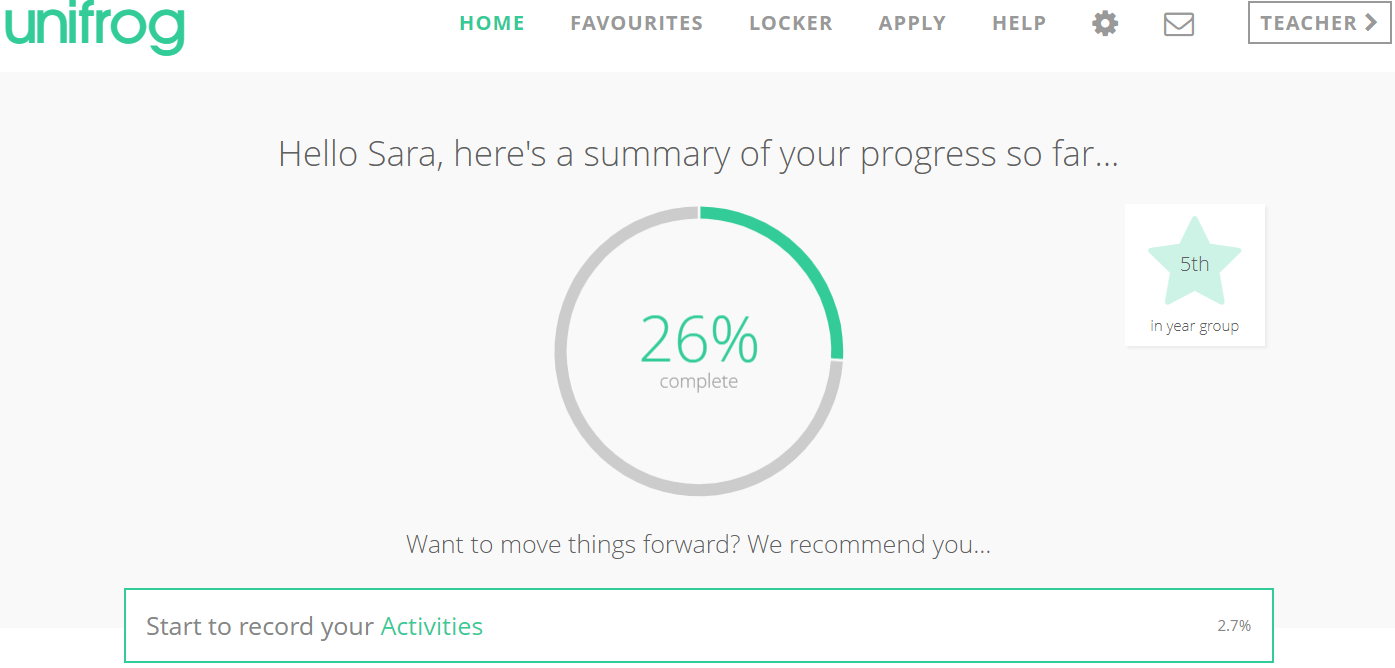 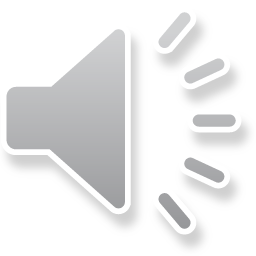 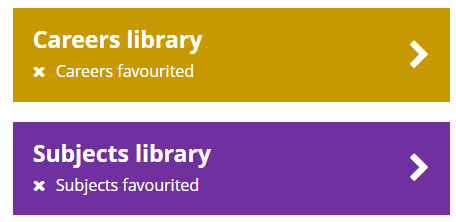 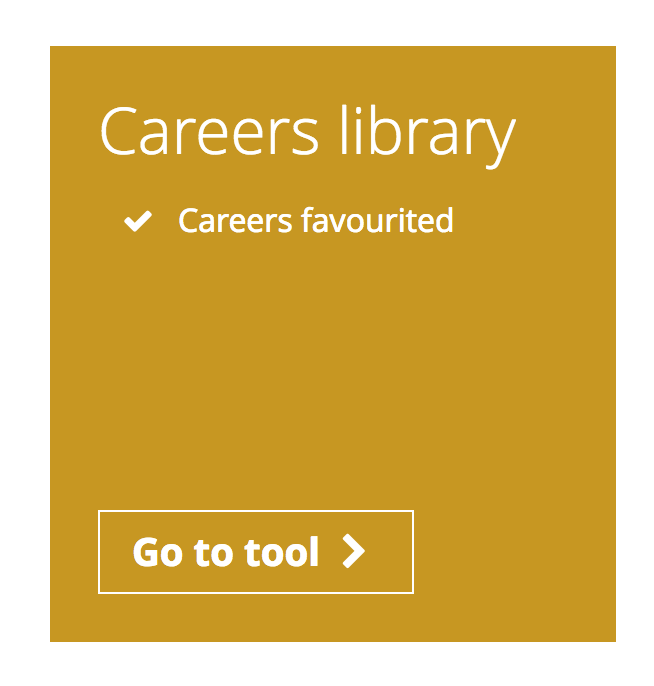 Once you are on, scroll down and spend some time looking at the Careers Library & Subject Library.
The Careers library allows you to explore career options by providing information from a range of sources, including interviews with people working within the industry.
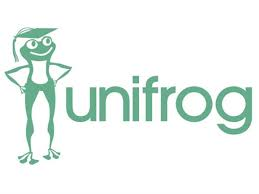 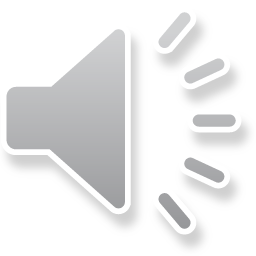 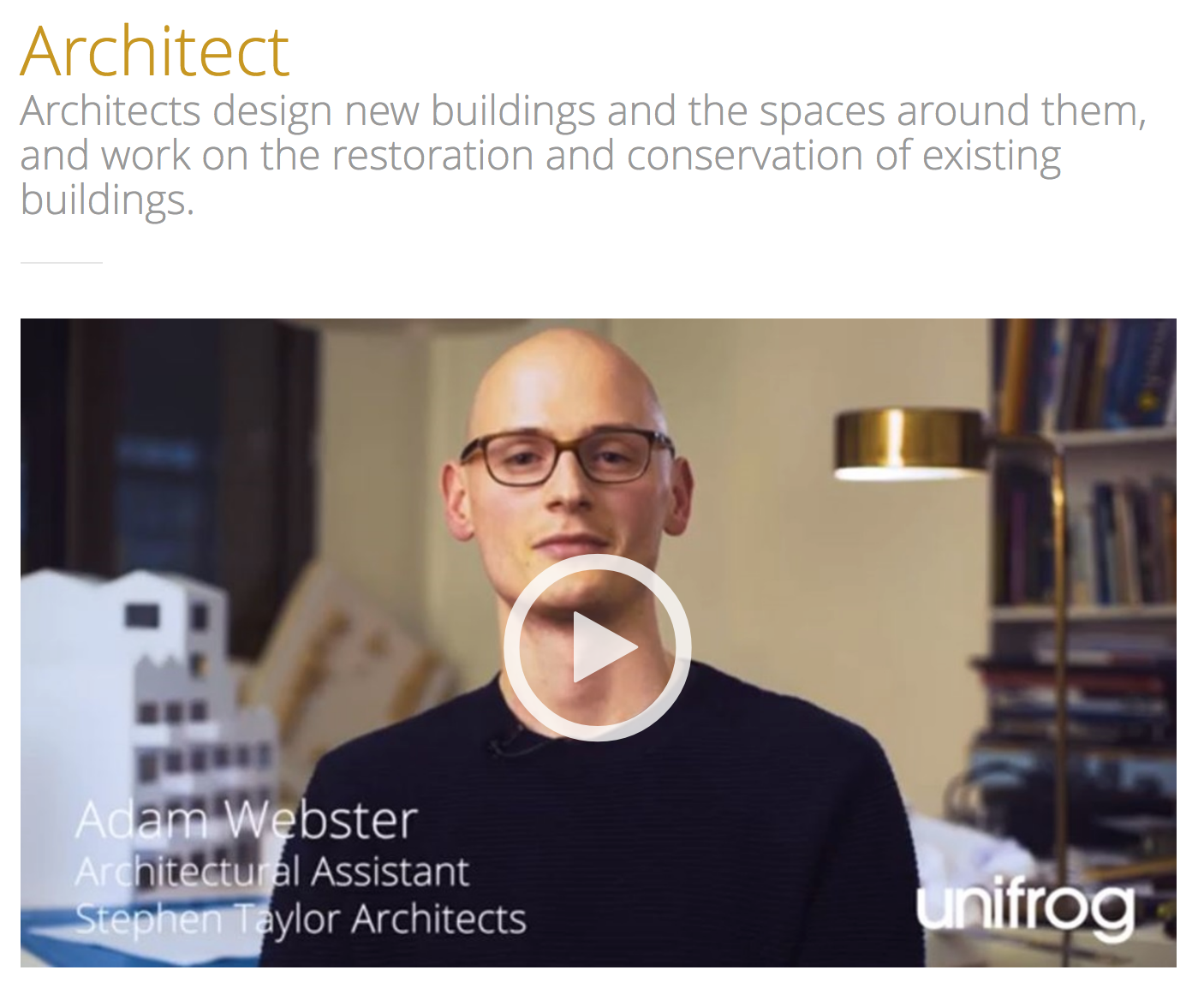 Once you’ve found a role that interests you, watch interviews from people working within that industry, and read more about the skills required for the role.
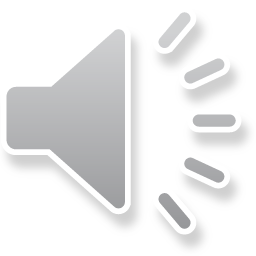 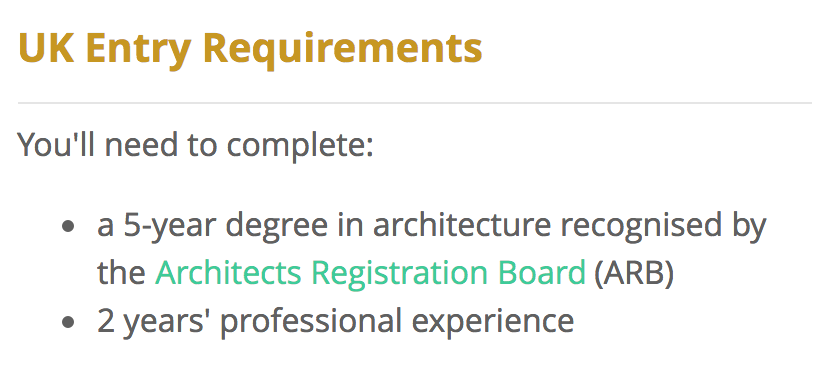 You can also find out more about entry requirements, various routes into the role and expected salaries.
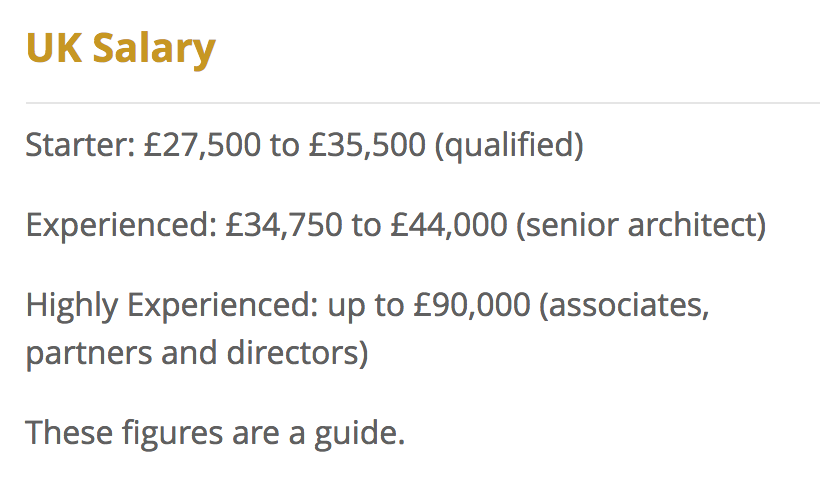 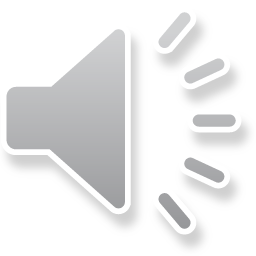 The Subjects library allows you to explore subject interests and find out more about studying them at university or through an apprenticeship.
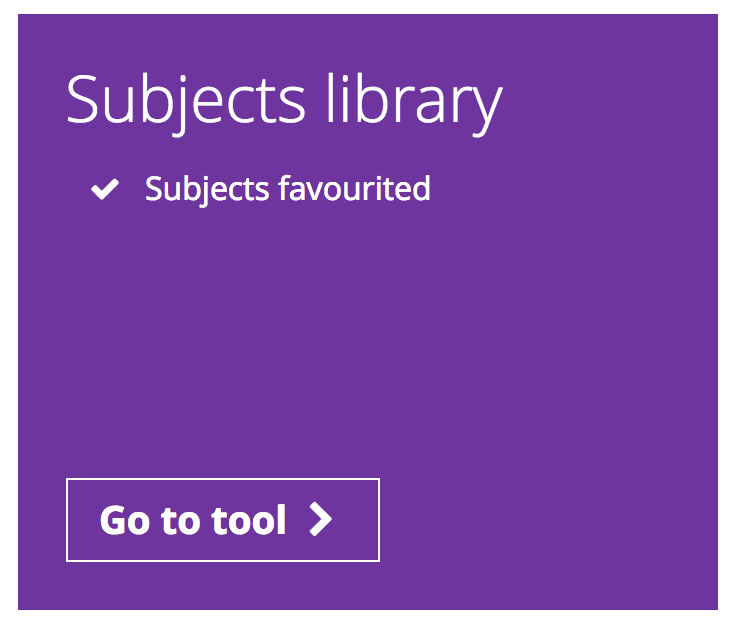 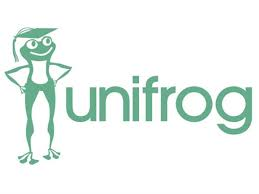 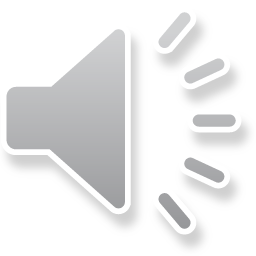 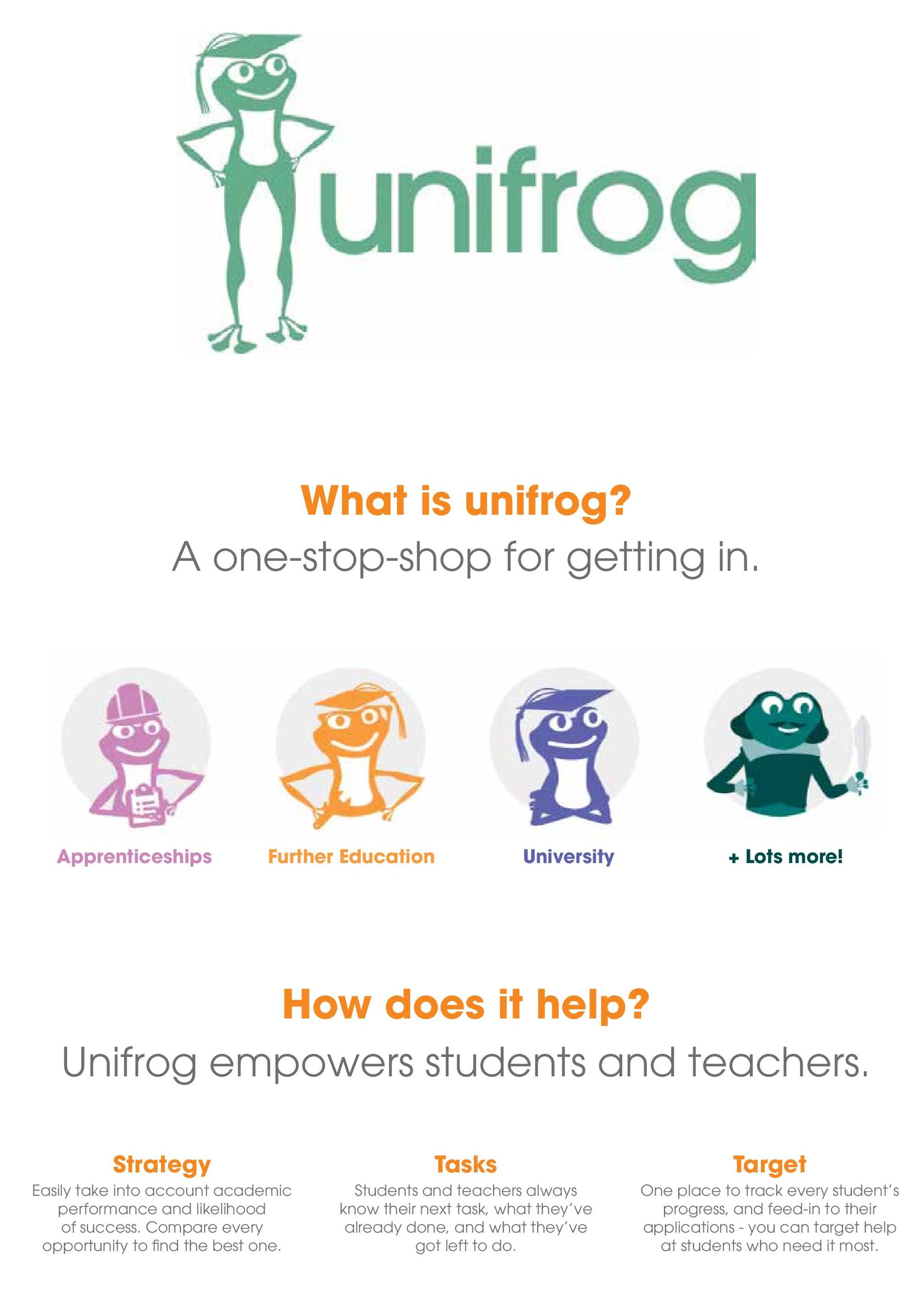 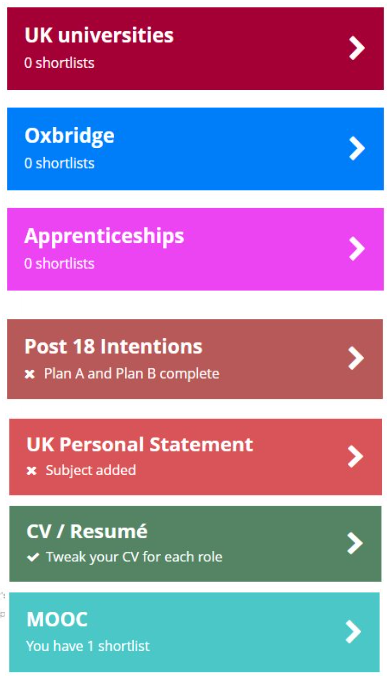 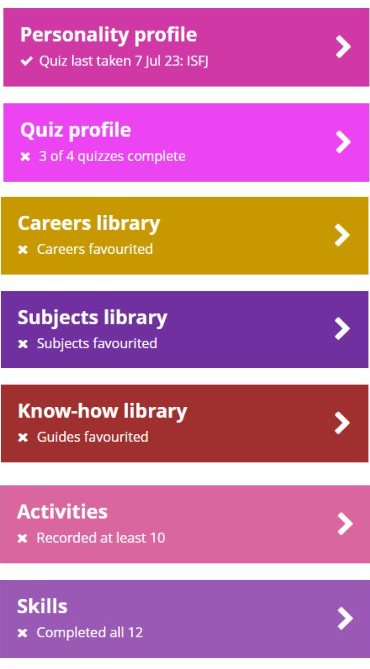 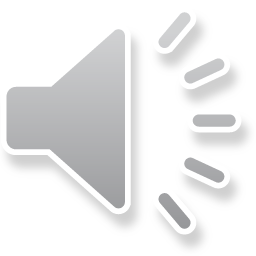